Race to the Finish
بطاقات سابق حتى النهاية
أنشئ لعبة تحتوي على شخصيتين تسابق كل منهما الأخرى
scratch.mit.edu/racegame
Race to the Finish
بطاقات سابق حتى النهاية
استخدم تلك البطاقات بالترتيب التالي:

ابدأ السباق
على خط البداية
ابلغ خط النهاية
اختر متسابق
اضف صوت
اصنع حركة
سابق الكمبيوتر
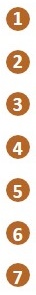 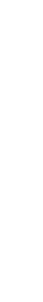 scratch.mit.edu/racegame
ابدأ السباق
دع كائنك يتحرك على مضمار السباق
1
سايق حتى النهاية
ابدأ السباقscratch.mit.edu/racegame
استعد
اختر خلفية
انقر لاختيار القطة
أضف هذا البرنامج

انقر نافذة البرامج
حاول استخدام أرقام مختلفة لتغيير السرعة
جربه
اضغط على مفتاح المسافة لتحريك الكائن
على خط البداية
اختر نقطة بداية لكائنك.
2
سابق حتى النهاية
على خط البداية
scratch.mit.edu/racegame
استعد
اسحب كائنك الى الموقع الذي تريده بمضمار السباق.
أضف هذا البرنامج
قم بضبط وضع البداية.
(ارقامك يمكن أن تكون مختلفة.)
جربه
اضغط على مفتاح المسافة لتحريك كائنك.
انقر العلم الأخضر لإعادة الضبط.
ابلغ خط النهاية
دع كائنك يفعل شيء ما عند بلوغه خط النهاية.
3
سابق حتى النهاية
ابلغ خط النهاية
scratch.mit.edu/racegame
استعد
اختر أداة الخط وارسم خطًا.
لرسم خط مستقيم، ابق اصبعك على مفتاح Shift بينما ترسم.
انقر الفرشاة لرسم كائن جديد.
جر الخط (كائن 2) الى المكان الذي تريده على المنصة.
أضف هذا البرنامج
	انقر نافذة البرامج
انقر لاختيار القطة.
اختر كائن 2.


اضف هذه اللبنات.
جربه
استمر في الضغط على مفتاح المسافة حتى تتعدى خط النهاية!
انقر العلم الأخضر للبدء.
اختر متسابق
اضف كائنًا آخر للتسابق.
4
سابق حتى النهاية
اختر متسابق
scratch.mit.edu/racegame
استعد
اختر كائنًا ليكون المتسابق الثاني.
أضف هذا البرنامج
اختر السهم الأيمن أو مفتاح مختلف.
اسحب كائنك الى المكان الذي تريد البدء منه.
جربه
اضغط على مفتاح المسافة ومفتاح السهم الأيمن كي تجعل كائناتك تتسابق.
انقر العلم الأخضر للبدء
اضف صوت
اطلق صوتًا عند فوزك بالسباق.
5
سابق حتى النهاية
اضف صوت
scratch.mit.edu/racegame
استعد
انقر لاختيار القطة.
انقر على نافذة الأصوات
ثم اختر صوتًا من مكتبة الأصوات، مثل «هتاف».
أضف هذا البرنامج
	 انقر على نافذة البرامج
اضف هذه اللبنة  لأطلاق الصوت.
جربه
اضغط مفتاح المسافة حتى تعبر خط النهاية!
انقر العلم الأخضر للبدء.
اصنع حركة
غير بين المظاهر لتجعل كائنك يبدو وكأنه يتحرك.
6
سابق حتى النهاية
اصنع حركة
scratch.mit.edu/racegame
استعد
انقر على نافذة المظاهر                         لترى مظاهر كائنك.
أضف هذا البرنامج
	 انقر نافذة البرامج
اضف تلك اللبنة للتغيير بين المظاهر.
جربه
اضغط مفتاح المسافة.


إرشاد
يمكنك تحريك أي كائن يملك أكثر من مظهر.
سابق الكمبيوتر
سابق ضد كائن يتحرك أوتوماتيكيًا
7
سابق حتى النهاية
سابق الكمبيوتر
scratch.mit.edu/racegame
استعد
اختر الكائن الذي تريد تحريكه أوتوماتيكيًا.
أضف هذا البرنامج
اكتب عدد ثواني أقل كي تتحرك أسرع.
جربه
اضغط على مفتاح المسافة لتحريك الكائن الآخر.
انقر العلم الأخضر للبدء.